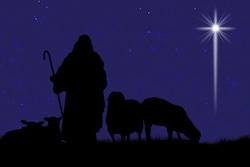 A Coming Shepherd
Ezekiel 34